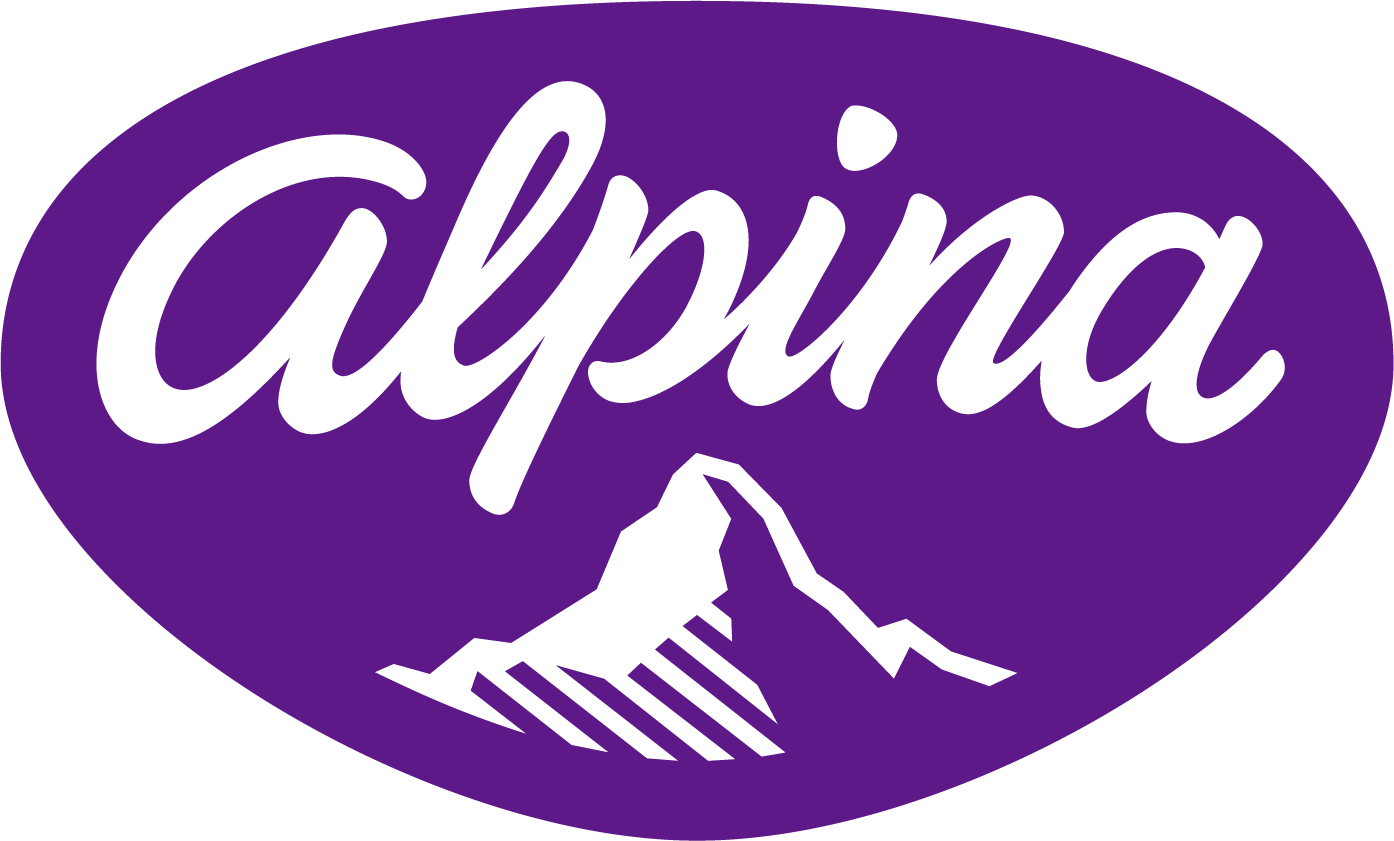 Young 		- Lions
PR 	- 2021
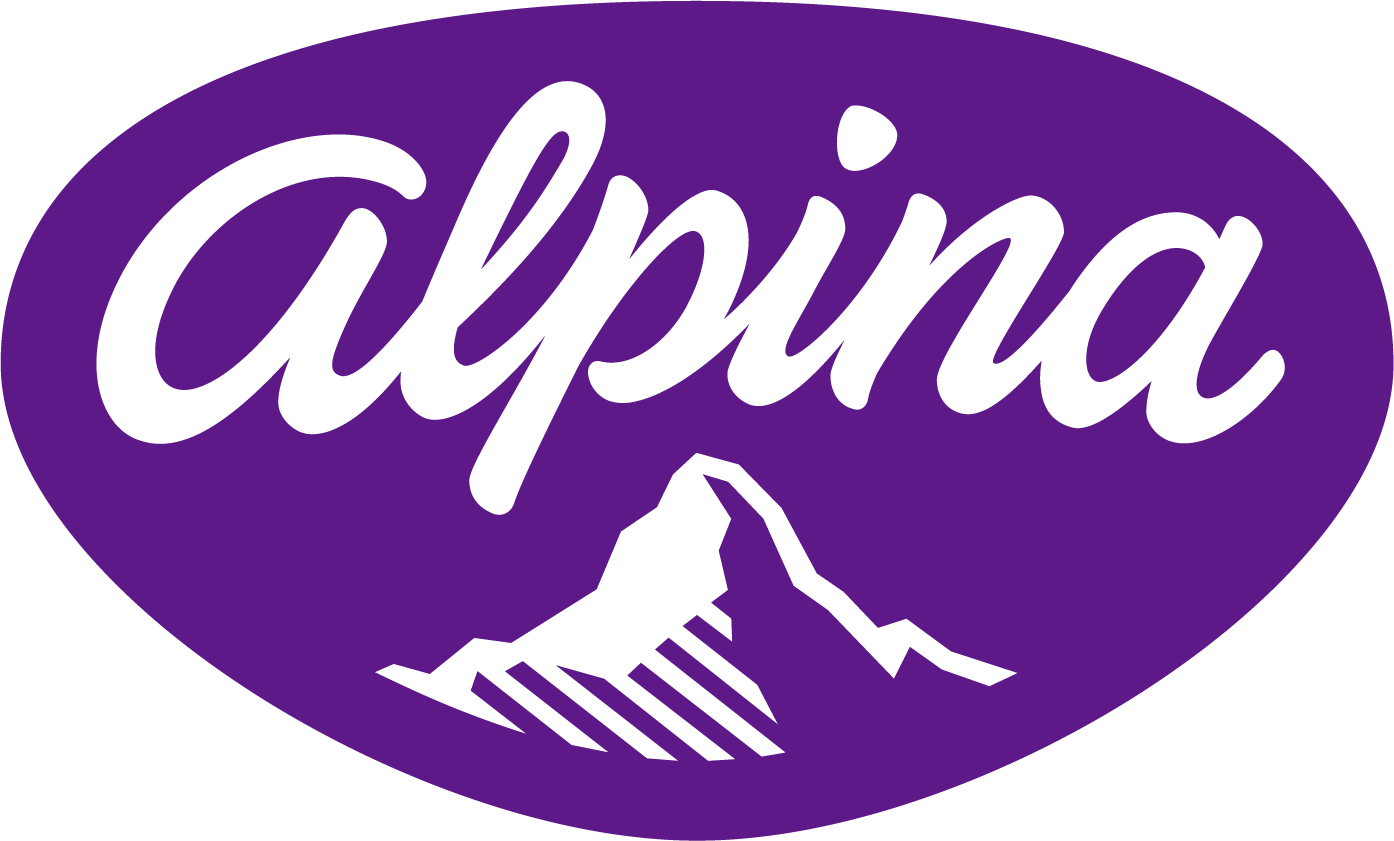 Situación
Alpina se compromete frente a todo el país, con hacer del mundo un lugar a través de apuestas ambientales y sociales, con esta última luchará por disminuir los índices de desnutrición en el país.
Young Lions – PR 2021
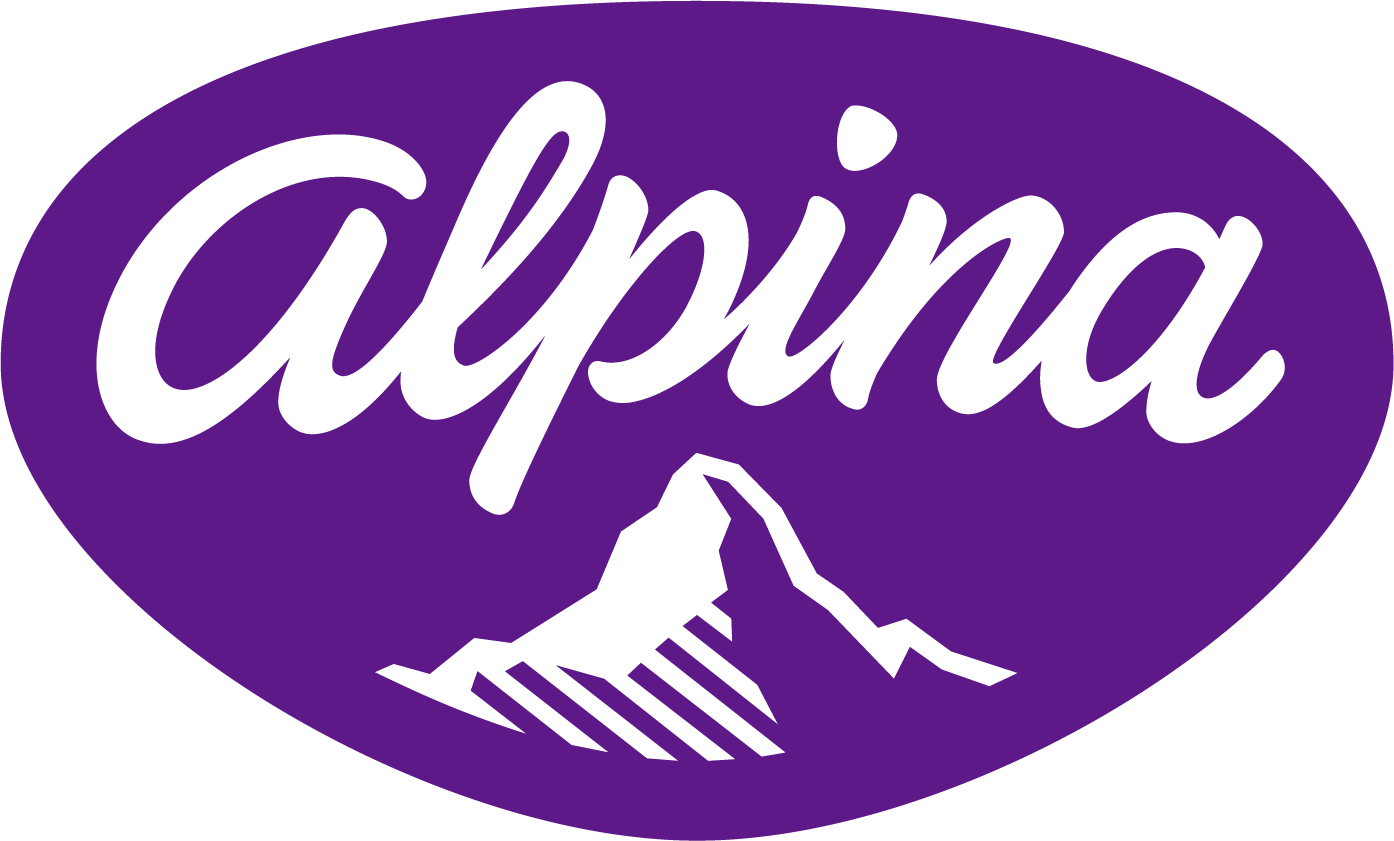 Objetivo
Hacer que los colombianos hablen y conozcan de la donación de 2,5 millones de productos lácteos de Alpina.
Young Lions – PR 2021
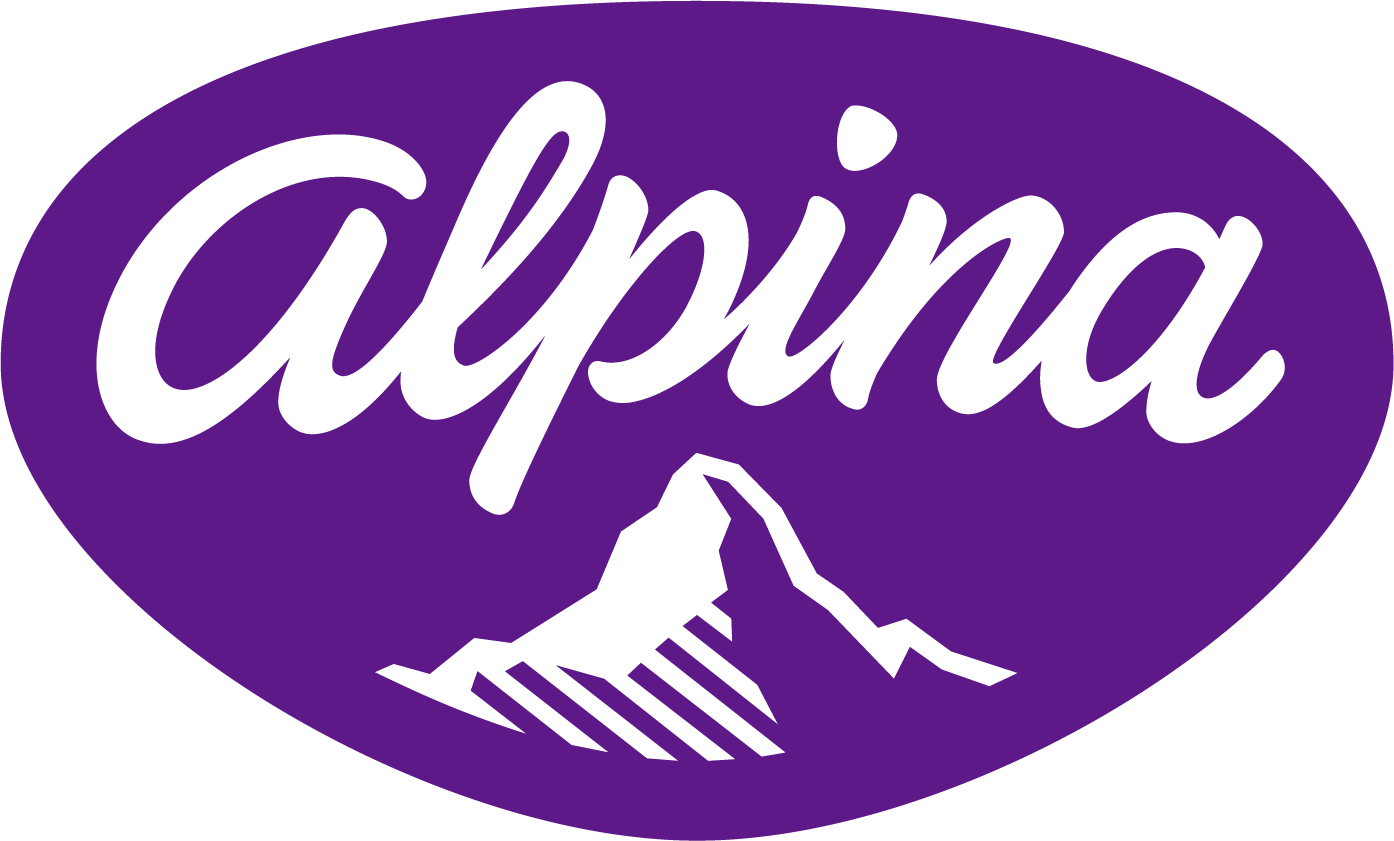 Hallazgo
Todos los casos de sostenibilidad siempre hablan desde el pasado, desde lo que se logró, se cambió o se transformó. 

Pero qué sucedería si fuera posible avanzar 10, 20 o 30 años para descubrir cómo lo que hicimos hoy alteró el futuro.
Young Lions – PR 2021
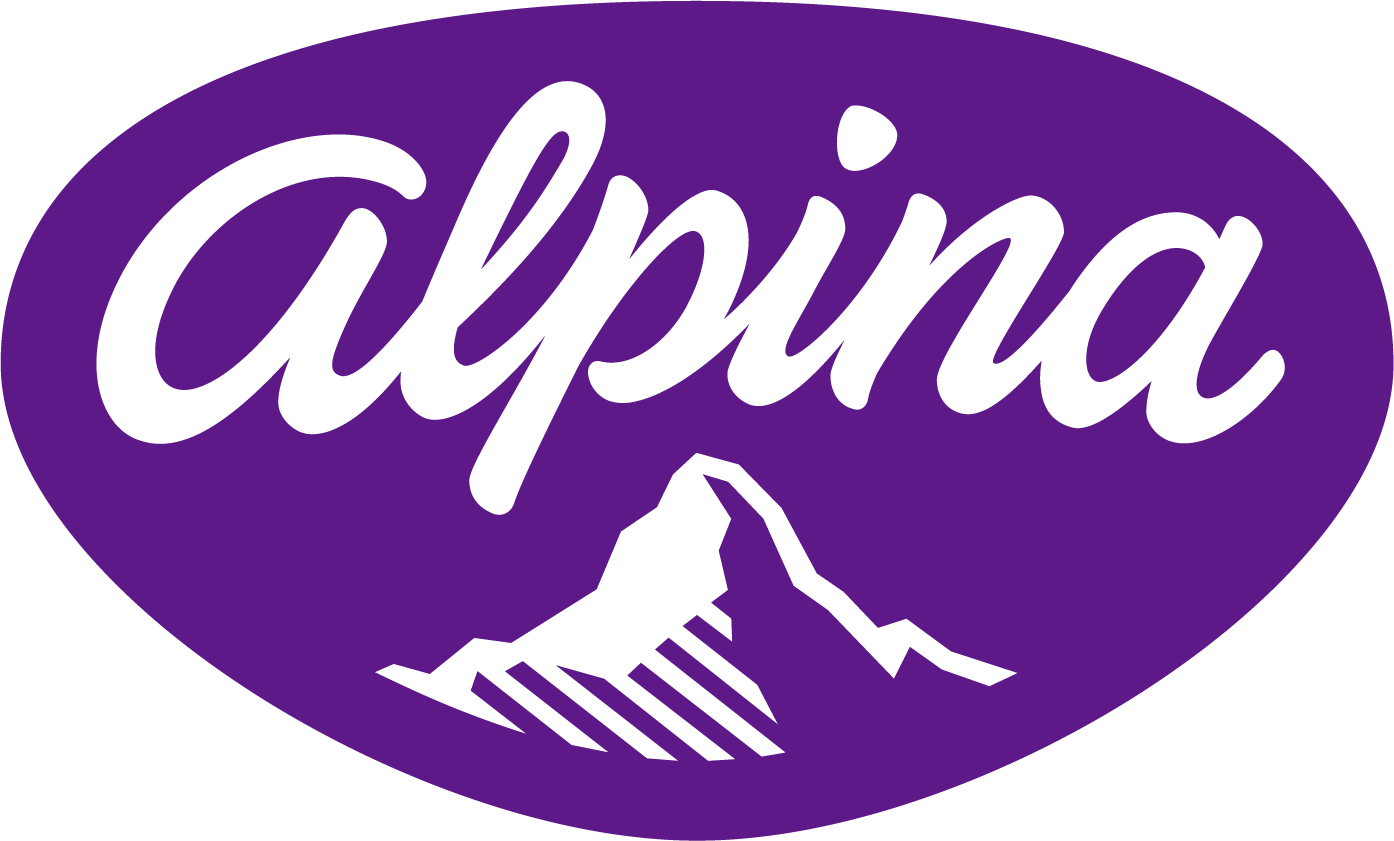 Idea creativa
Alpina creará una prueba que nos permitirá viajar en el futuro de las personas, para revelar cómo esta donación puede reescribirlo.
Young Lions – PR 2021
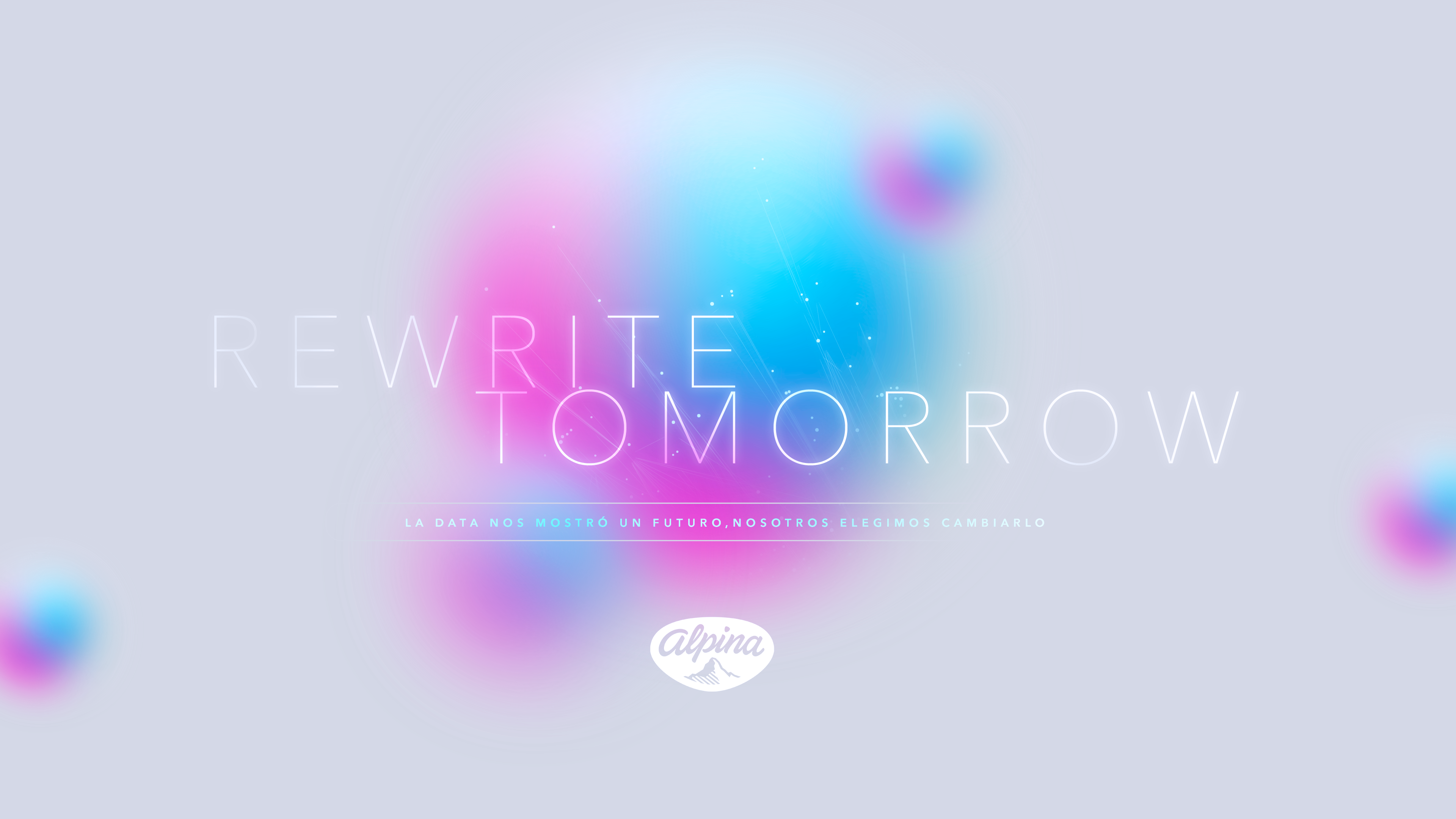 Young Lions – PR 2021
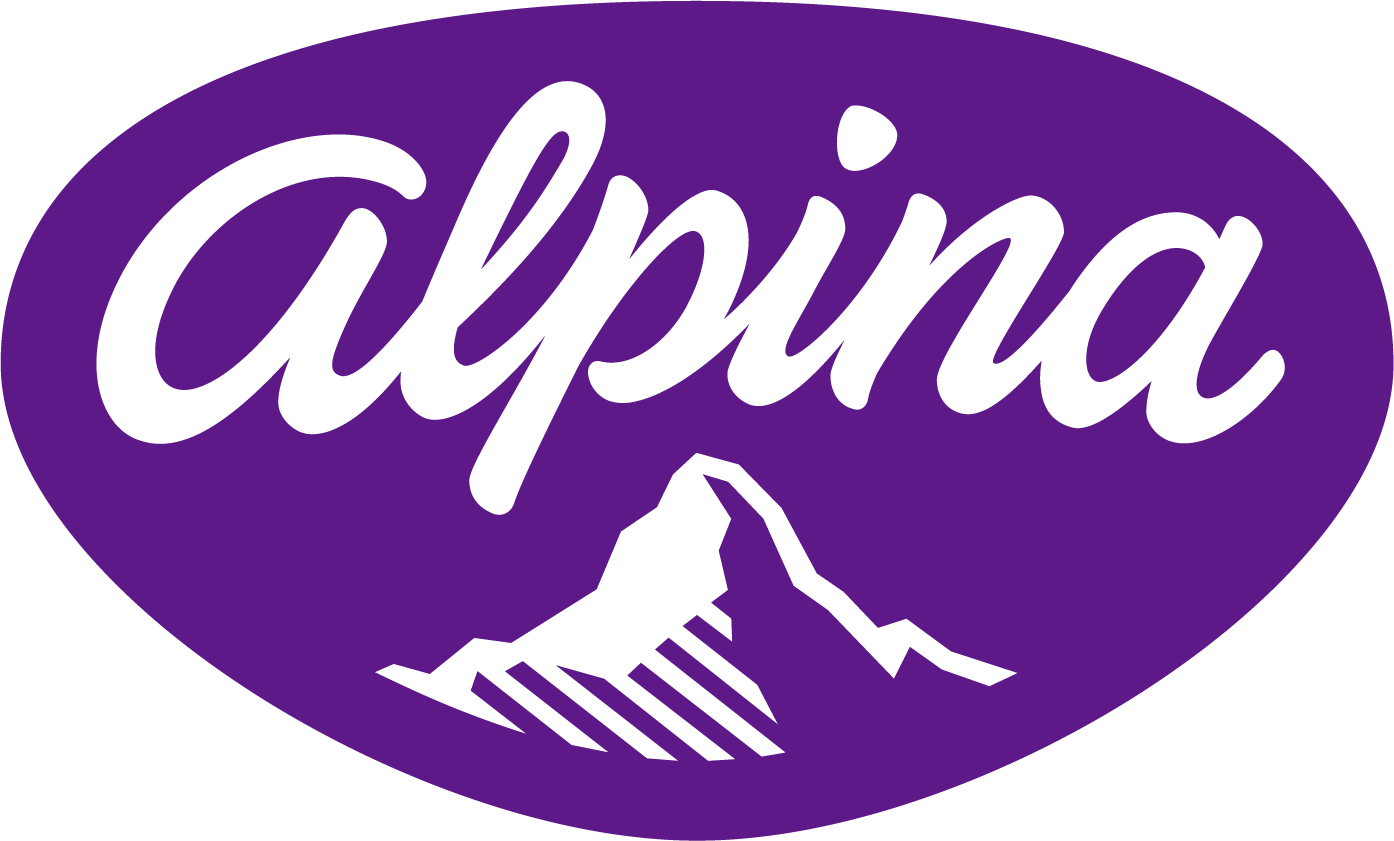 Descripción
Por medio de un examen en el que cruzamos la data 
de una prueba de albúmina; los valores nutricionales ideales para un buen desempeño en áreas del desarrollo humano como el físico, el intelectual o el cognitivo; y las principales afecciones generadas por la deficiencia nutricional.
 
Proyectando estos datos a través de los años, obtuvimos una predicción del futuro, la calidad y la expectativa
de la vida de las personas.
Young Lions – PR 2021
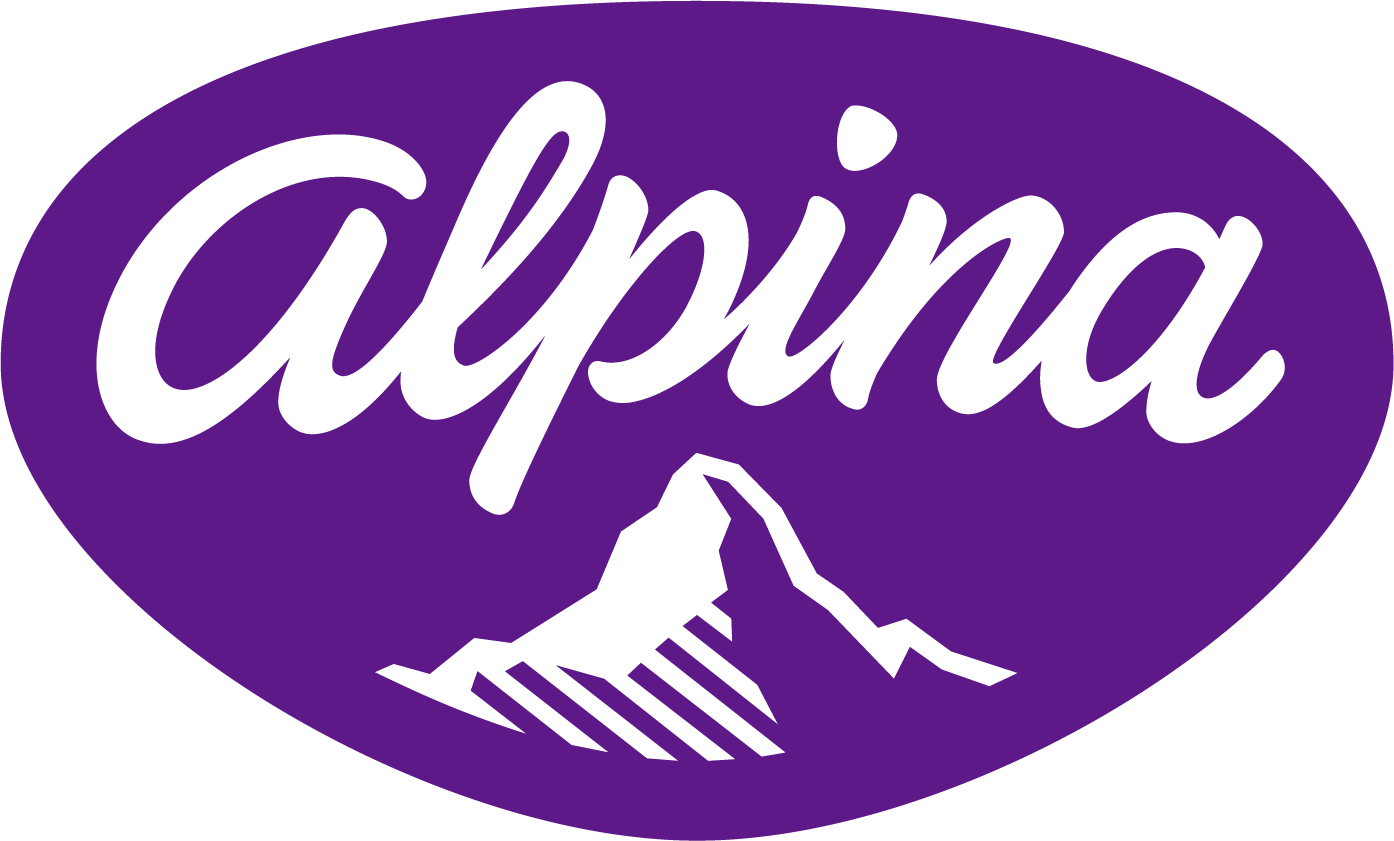 Ejecución
Llevamos nuestra prueba a comunidades con bajos índices de nutrición, mostrando cómo estas deficiencias los afectaría con los años.
 
Una vez pusimos en marcha nuestra donación volvimos a realizar la prueba y mostramos cómo su futuro empezaba a reescribirse.

Con este experimento creamos un documental, una experiencia web y una campaña de OOH en el que las personas podrían viajar hoy por el futuro de algunas personas de estas comunidades.
Invitamos a personalidades a video-reaccionar a nuestro experimento, a practicarse la prueba comparando sus datos con los de otras personas, llevándolos no solo a compartir sus resultados, sino también a acompañarnos en la entrega de las ayudas futuras, para reescribir muchas historias junto a nosotros y amplificar la labor que estamos realizando.
Influenciadores
Young Lions – PR 2021
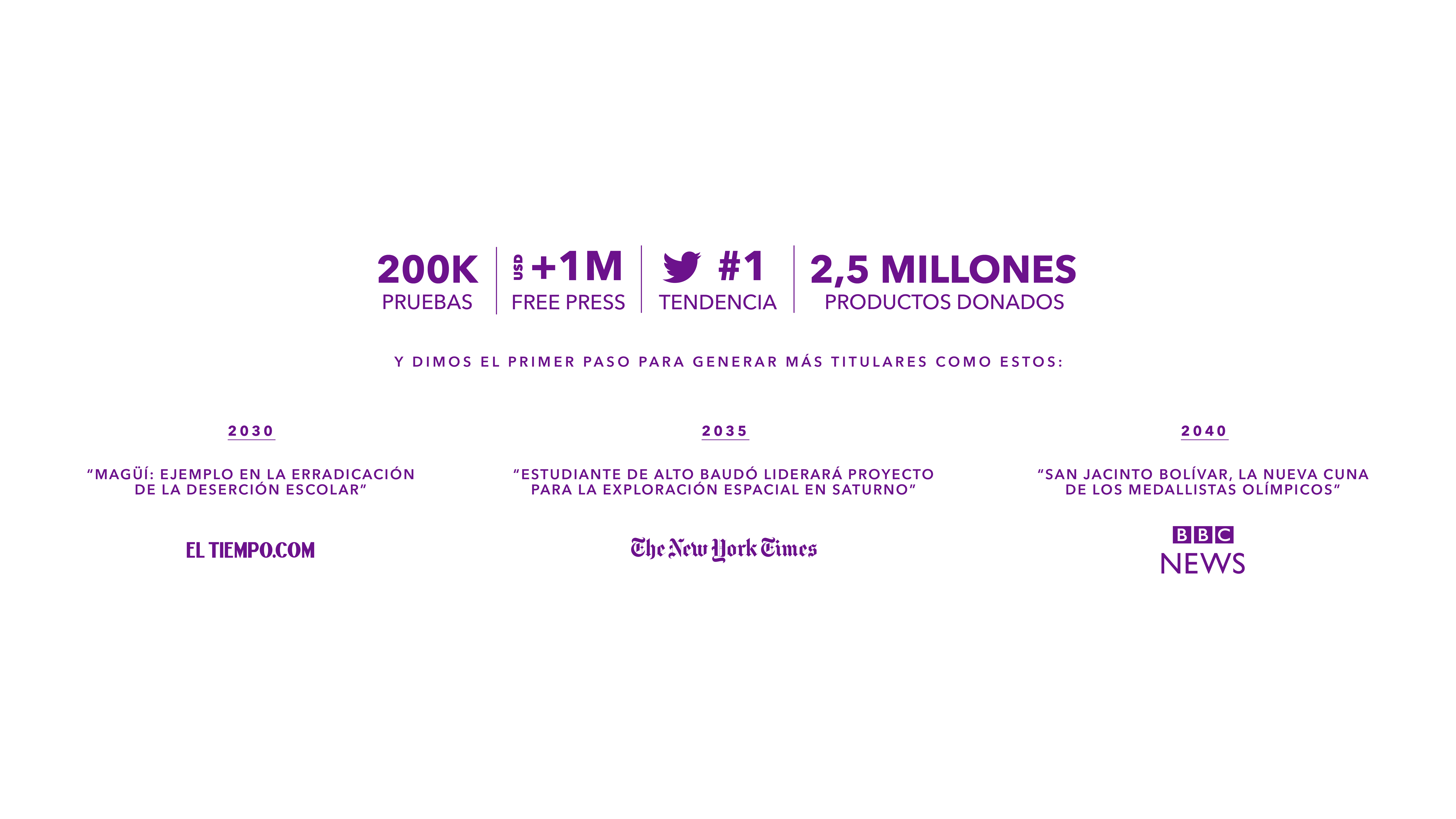 Resultados
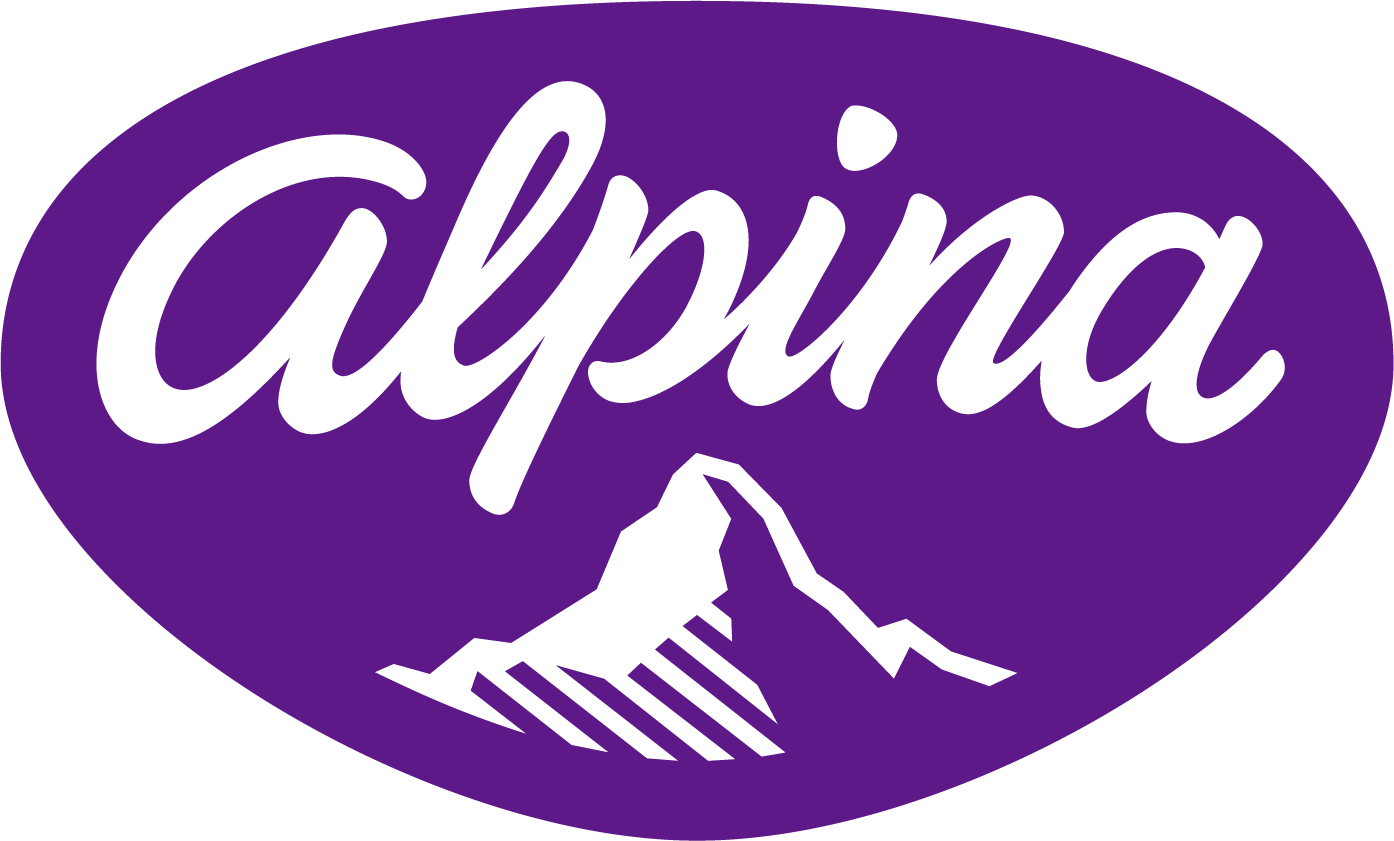 Young Lions – PR 2021
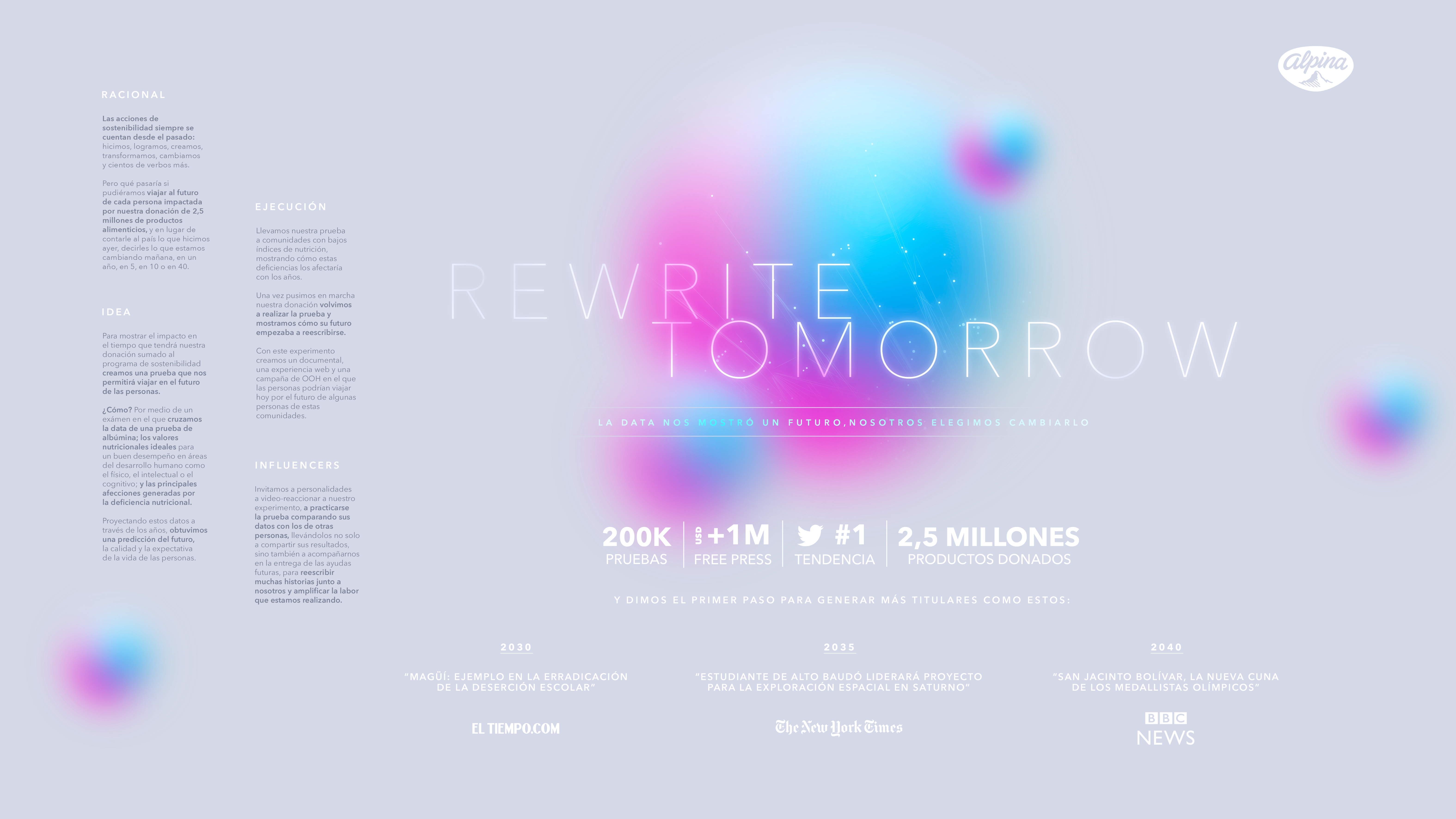